Wonky Waves
The Doppler Effect
Essential Question
How do you know if a siren is moving toward or away from you?
Lesson Objectives
Explain the origin of the shift in frequency and wavelength of the observed wavelength when observer and source moved toward or away from each other.
Derive an expression for the relativistic Doppler shift.
Apply the Doppler formula to real-world examples.
Research the effect Doppler has on weather prediction.
Question Generating
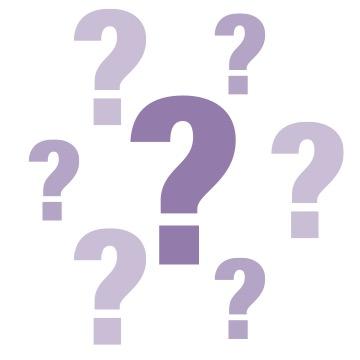 What is a good question?
insert good question criteria
insert good question criteria
While watching the video, create 2-3
good questions about what you hear.
[Speaker Notes: K20 Center. (n.d.). Generating Questions. Strategies. https://learn.k20center.ou.edu/strategy/167]
[Speaker Notes: Seacams. (2013, January 11). Ambulance screaming by at high speed - doppler effect [Video]. YouTube. https://www.youtube.com/watch?v=rqehO9yfwTA]
Doppler Ball Activity
During the activity:
Answer the questions you generated during the video.
Generate new questions.
Answer those new questions by experimenting with the Doppler ball. 
Write down your answers and new questions on the Generating questions handout.
Doppler Ball Activity
Follow the directions on the Doppler Ball Activity handout.
Follow all safety warnings.
Be mindful of your surroundings.
[Speaker Notes: K20center. (2021, September 21). K20 Center 10 minute timer [Video]. YouTube. https://www.youtube.com/watch?v=9gy-1Z2Sa-c]
Doppler Effect
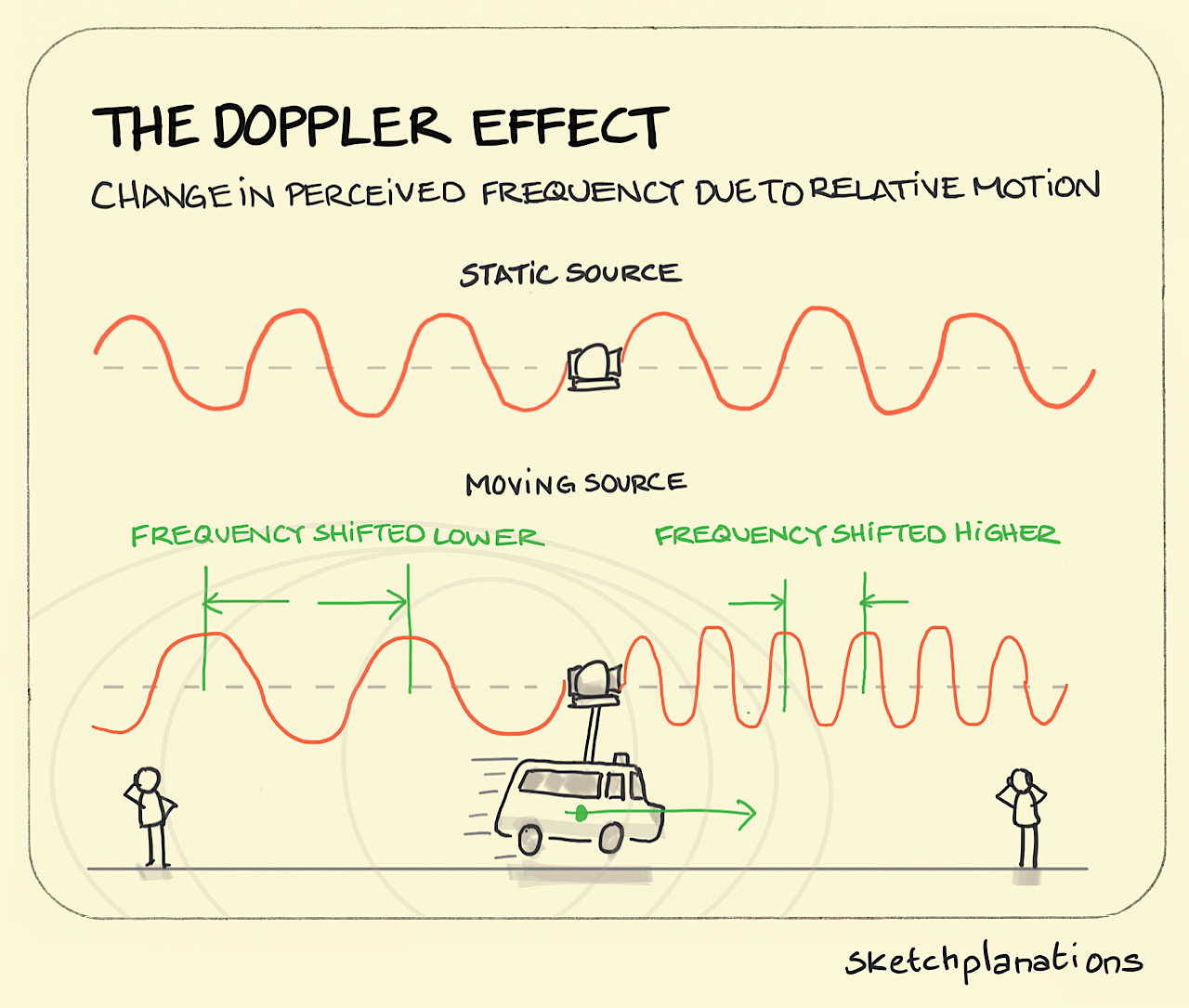 [Speaker Notes: The Doppler Effect. Sketchplanations. (n.d.). https://sketchplanations.com/the-doppler-effect]
[Speaker Notes: Tomdelier1995. (2013, January 10). Doppler Effect by Dr. Sheldon Cooper [Video]. YouTube. https://www.youtube.com/watch?v=o3G_eaSaLck]
Solving Equations
Use the Doppler equation to solve the problems on your handout.
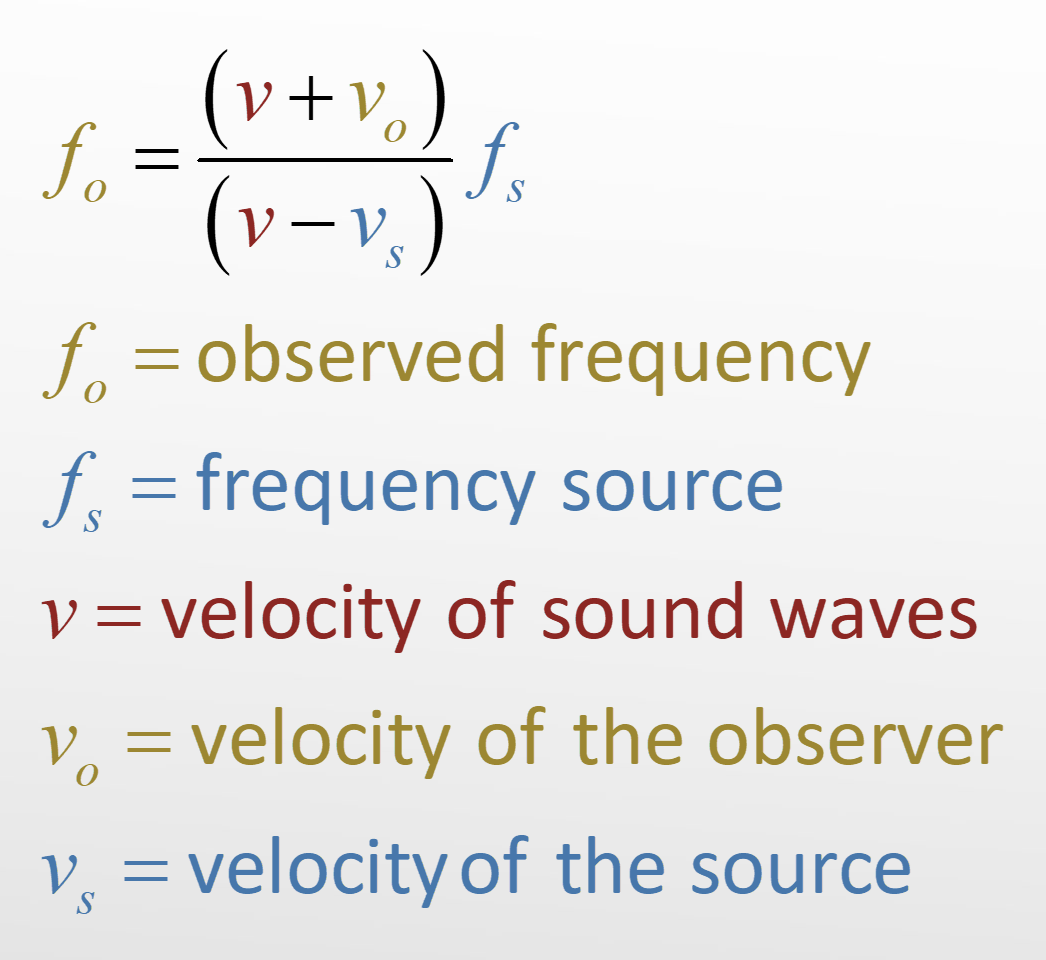 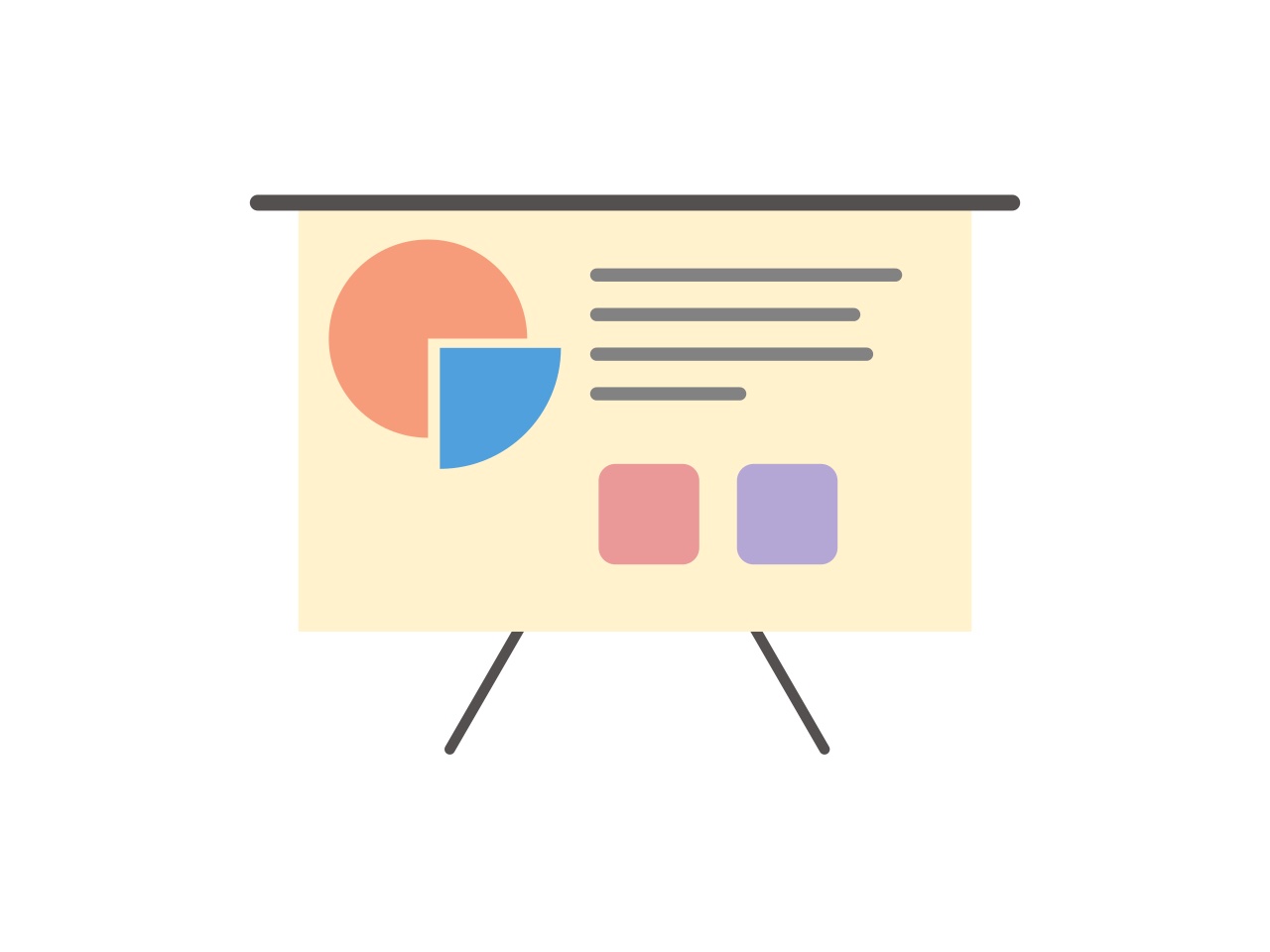 Research Poster
Use the Weather Doppler Research Wakelet to explore the Doppler effect’s uses in weather prediction.
Create a Research Poster illustrating all that you learned.
https://tinyurl.com/bdhyjvhp
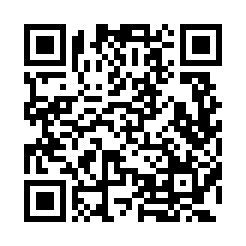 [Speaker Notes: K20 Center. (n.d.). Research Poster. Strategies. https://learn.k20center.ou.edu/strategy/49
Wakelet: https://wakelet.com/wake/KzimbZztMRnR1p8Ex5gO9]
3-2-1
Walk around the room and view the other Research Posters.
Using the 3-2-1 handout, answer these questions:
What are three things you learned from someone else's research poster?
What are two questions that you still have about weather prediction and the use of Doppler radar?
What is one thing that surprised you?
[Speaker Notes: K20 Center. (n.d.). 3-2-1. Strategies. https://learn.k20center.ou.edu/strategy/117]
Choice Board
Use the Choice board to choose how you would like to show your answer to the essential question:
How do you know if a siren is moving toward or away from you?
[Speaker Notes: K20 Center. (n.d.). Choice Board. Strategies. https://learn.k20center.ou.edu/strategy/73]
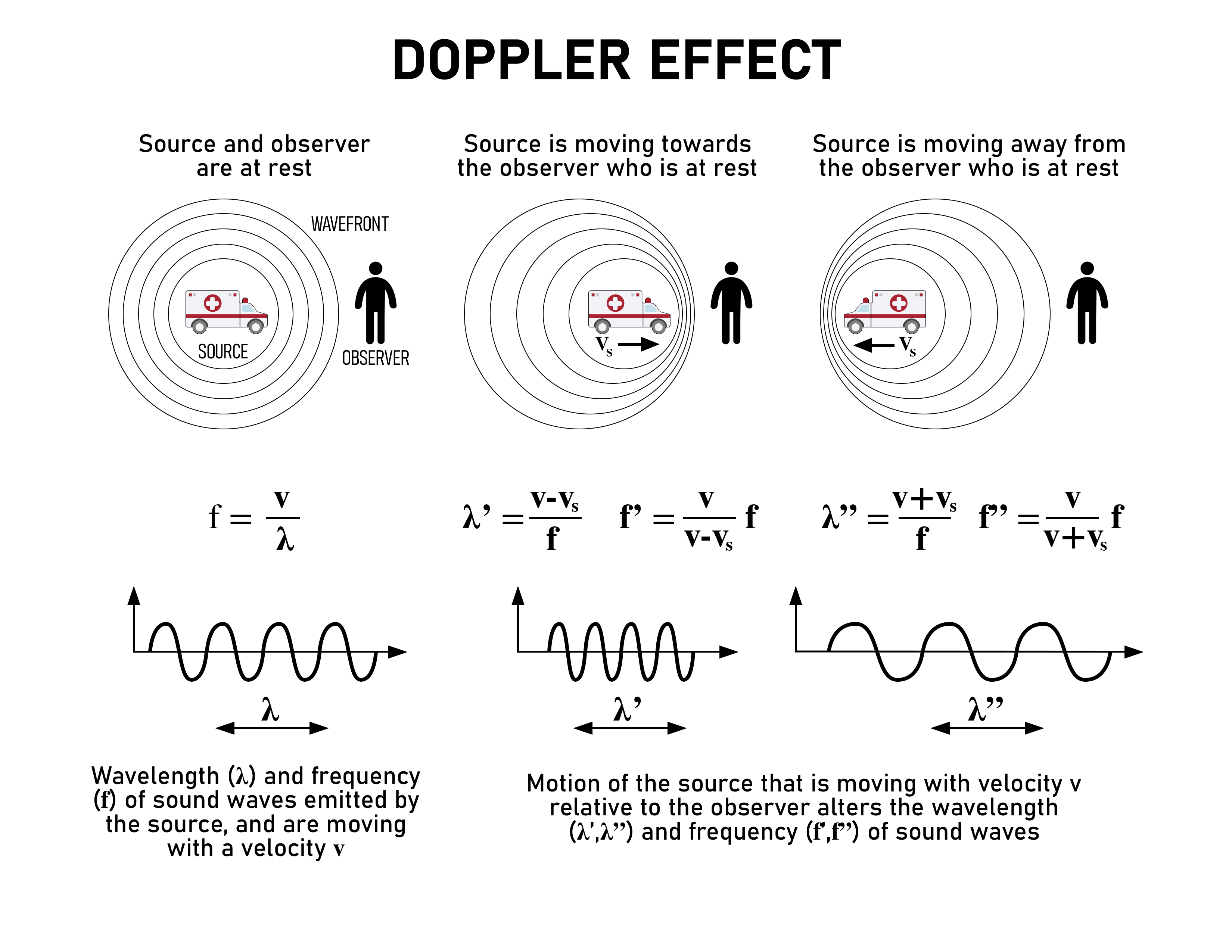